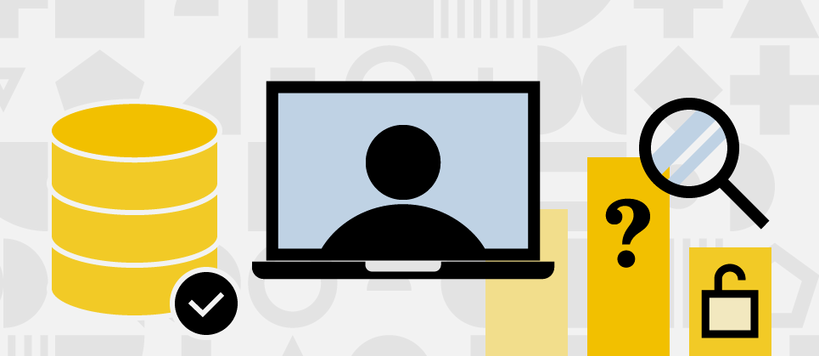 Datakoulutus - työryhmän kuulumisia
Anne Sunikka
Avoimen tieteen syyspäivät 
24-25.11.2021
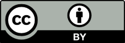 Tulossa marras - joulukuussa
Kiitokset datatukikyselyyn vastanneille 13 yliopistolle, 18 ammattikorkeakoululle ja 5 tutkimuslaitokselle!
Alustavat tulokset julkaistu (Kyselyn tulokset 11.11.2021 - Finn-ARMA - Eduuni-wiki)
Kansallinen kehityskohde: 74% mielestä hyvän aineistonhallinnan ja/tai datan avaamisen pitäsi selkeästi meritoida tutkijoita.
Organisaatiokohtainen kehityskohde: 60% mielestä yhteistyötä pitäisi tiivistä oman organisaation eri asiantuntijoiden kanssa datatukipalveluiden kehittämiseksi.
Aineisto avataan Tietoarkistossa
Datanhallinta ja varttuneet tutkijat
Juttu työryhmän tuotoksista tulossa avointiede.fi sivulle
Kysely organisaatioiden järjestämistä datakoulutuksista. Kiitoksia jo vastanneille!
Osallistu kyselyyn (https://forms.gle/gWfGRaCuk2X9rnSX8). Linkkiä voi jakaa.
Kyselyyn voi vastata 12.12.2021 asti.
Tulossa keväällä
Datakoulutuskyselyn tulokset
Tulokset ja aineisto avataan maaliskuussa Zenodossa
Datanhallinta ja opiskelijat
Laaditaan osaamistavoitteet ryhmittäin: opinnäytetyöntekijät (sekä alempi että ylempi aste), tohtoriopiskelijat, opinnäytetyönohjaajat
Suunnitelmissa:
Julkaista artikkeli – esim. otetaan yhden kohderyhmän osaamistavoitteet lähempään tarkasteluun. 
Raportti/ohjekirja esim. ohjaajan avuksi julkaistaan avoimien oppimateriaalien alustalla.